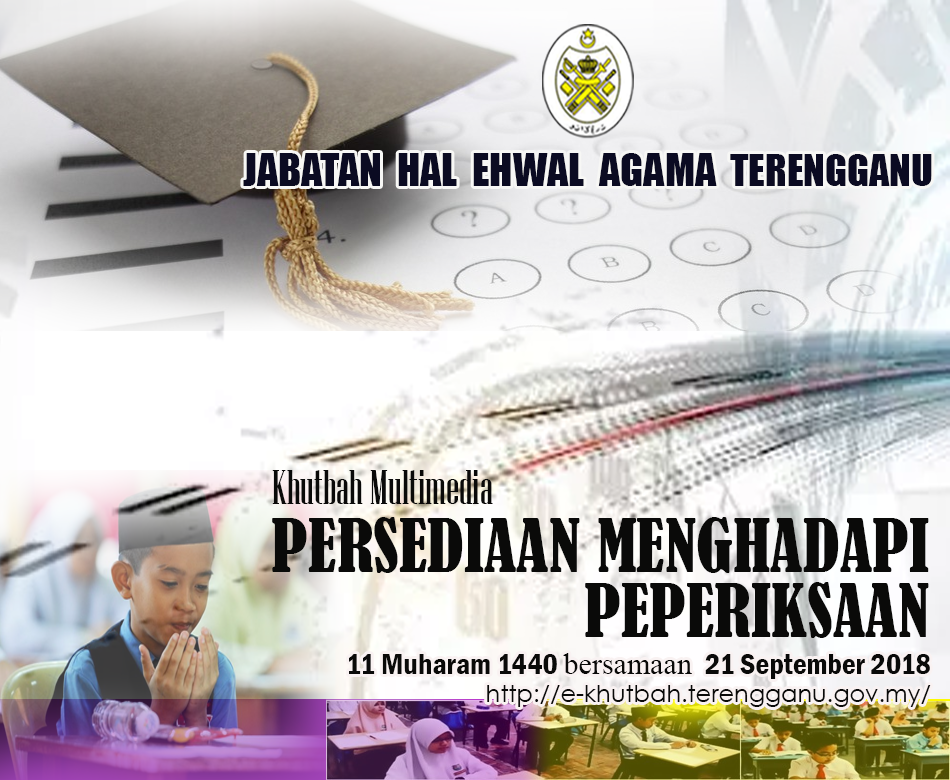 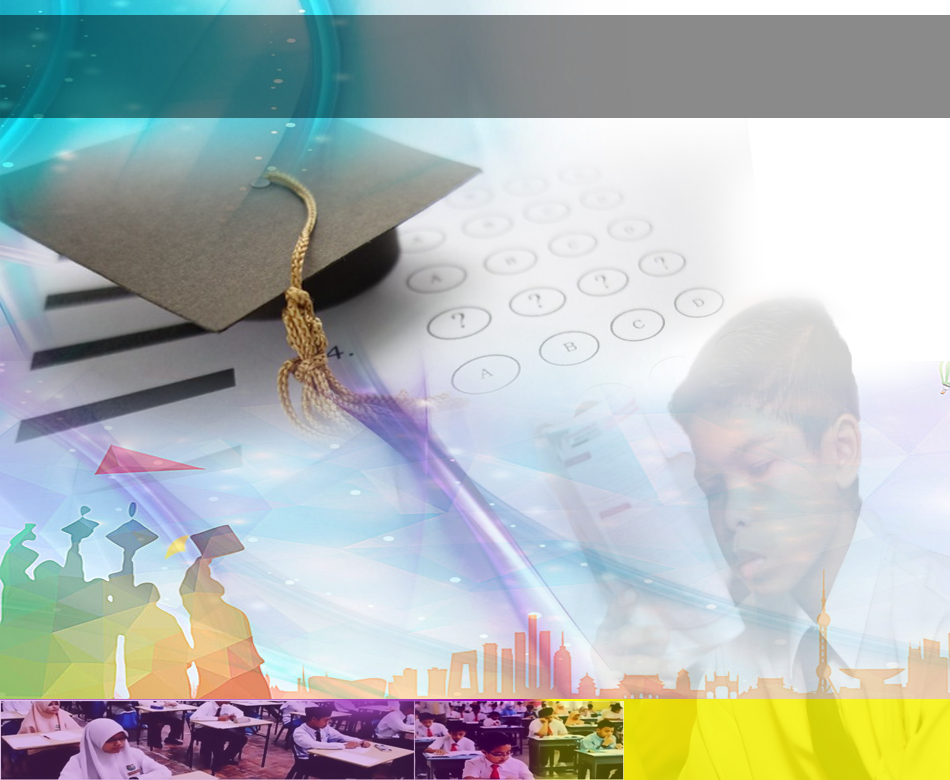 Pujian Kepada Allah S.W.T.
الْحَمْدُ للهِ
Segala puji-pujian hanya bagi 
Allah S.W.T.
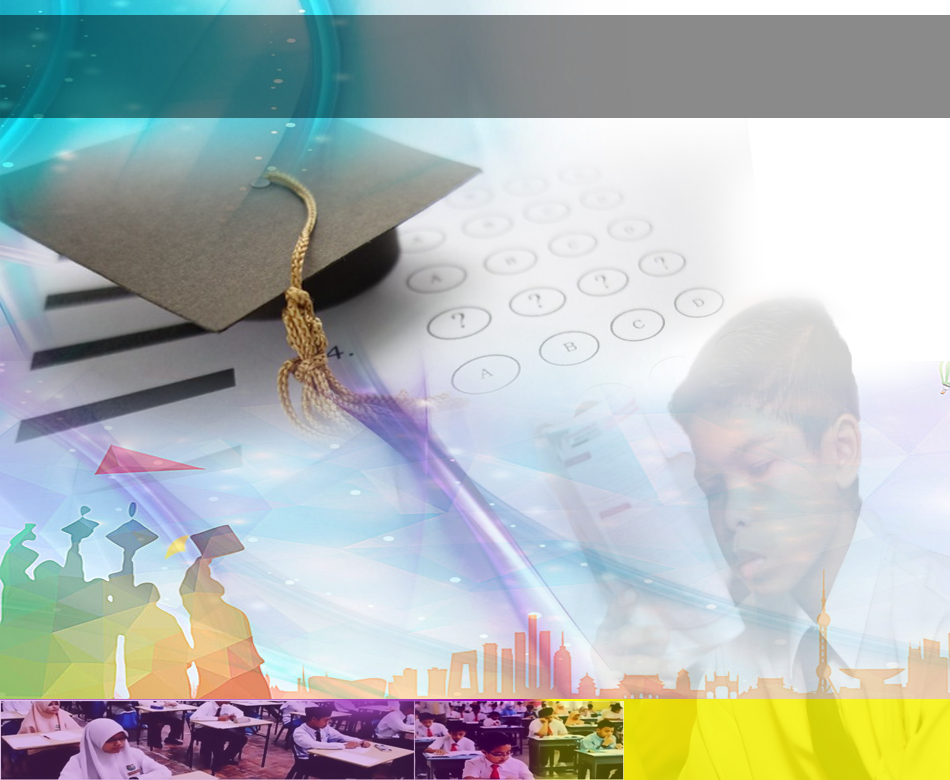 Syahadah
وَأَشْهَدُ أَنَ لَا إِلَهَ إِلَّا اللهُ الْمَلِكُ الْأَعْلَى، 
وَأَشْهَدُ أَنَّ مُحَمَّدًا عَبْدُهُ وَرَسُوْلُهُ الْمُجْتَبَى.
Dan aku bersaksi  bahawa sesungguhnya tiada tuhan melainkan Allah, dan juga aku  bersaksi bahawa nabi Muhammad S.A.W hamba-Nya dan rasul-Nya.
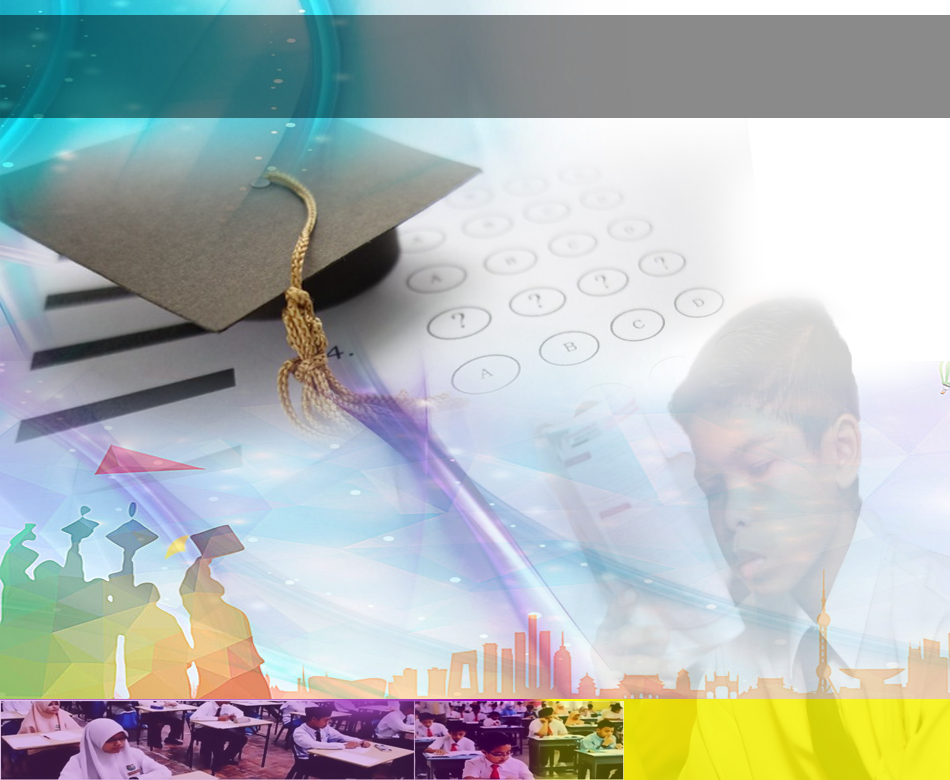 Selawat Ke Atas 
Nabi Muhammad S.A.W
اَللَّهُمَّ صَلِّ وَسَلِّمْ عَلَى سَيِّدِنَا وَمَوْلَانَا مُحَمَّدٍ خَيْرِ الْوَرَى، وَعَلَى آلِهِ وَأَصْحَابِهِ وَمَنْ تَبِعَهُمْ بِإِحْسَانٍ إِلَى الطَّامَّةِ الْكُبْرَى.
Ya Allah, cucurilah rahmat dan sejahtera 
ke atas hamba-Mu dan rasul-Mu Nabi Muhammad S.A.W dan ke atas keluarganya dan para sahabatnya dan para pengikutnya yang baik sehingga hari pembalasan.
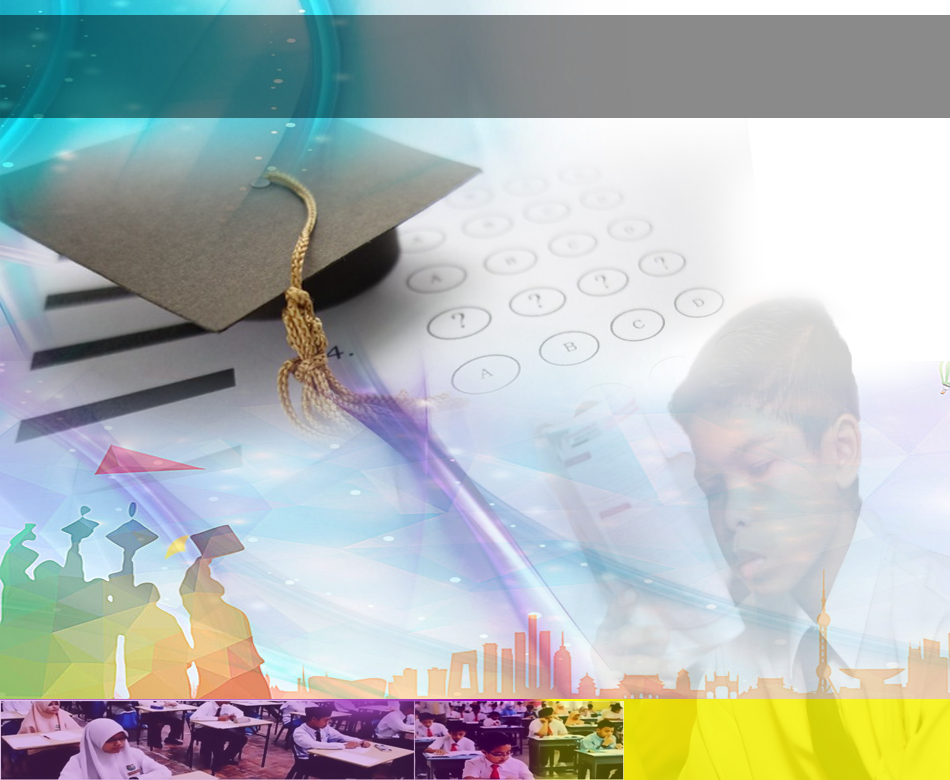 Pesanan Taqwa
اِتَّقُوا اللهَ، وَأَطِيْعُوْهُ لَعَلَّكُمْ تُرْحَمُوْنَ.
Bertakwalah kepada Allah, taati segala perintah-Nya dan meninggalkan segala larangan-Nya. Mudah-mudahan kita mendapat rahmat daripada Allah s.w.t.
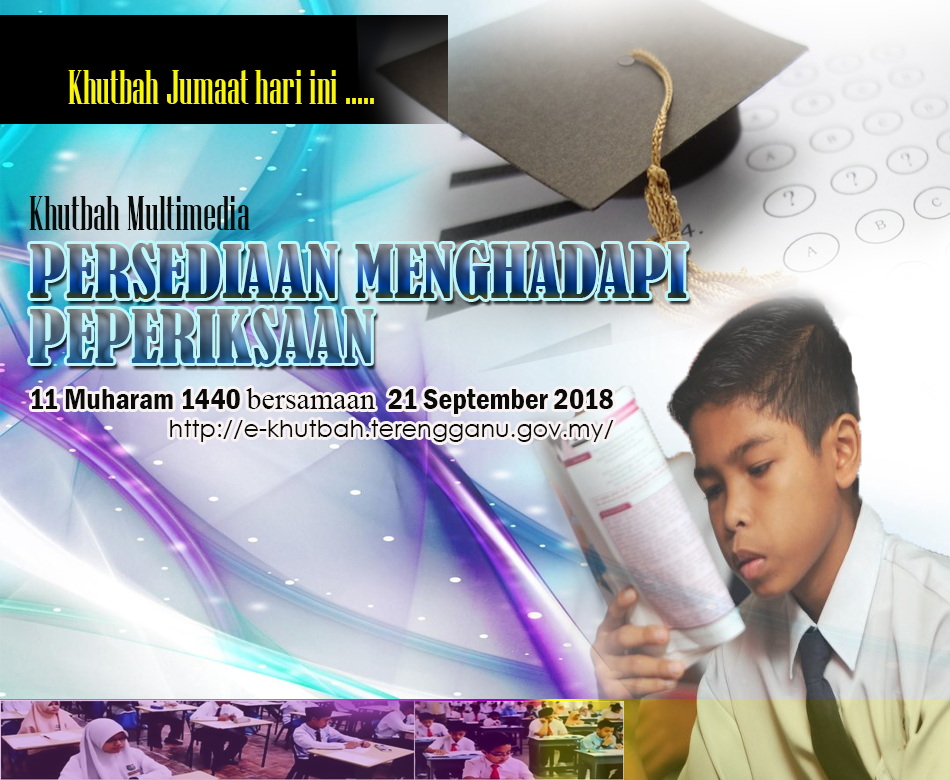 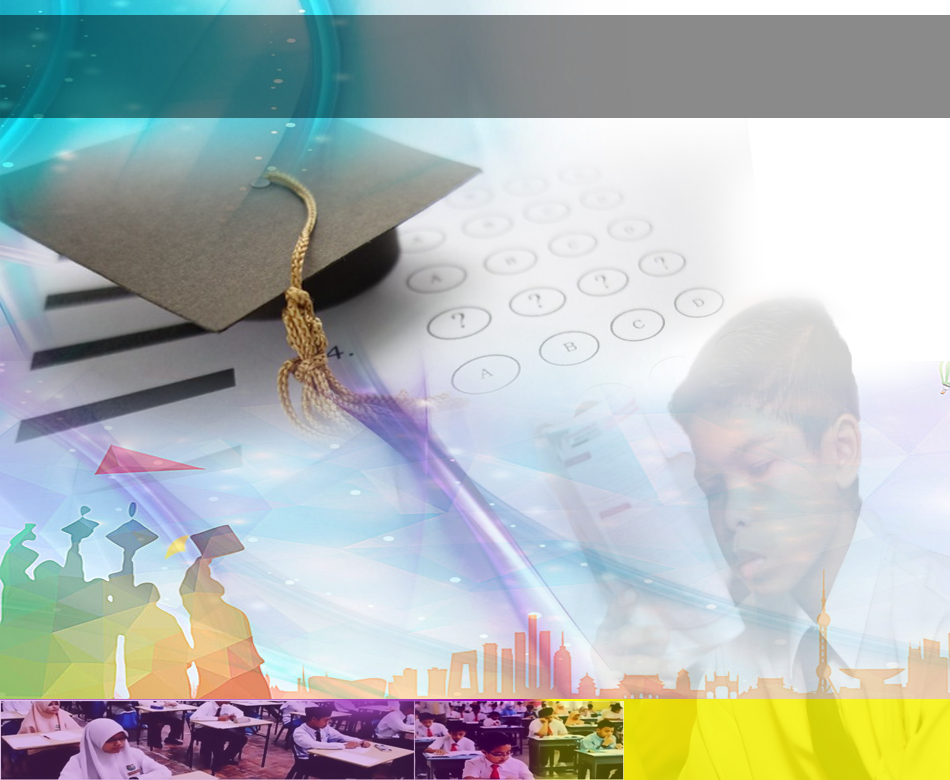 Berusaha Mencapai Kecemerlangan
Calon
Mengulangkaji pelajaran
Para guru
Kelas tambahan, seminar, bengkel
Ibu bapa
Sokongan dan semangat beserta doa
Semoga diberkati dan diberi kejayaan
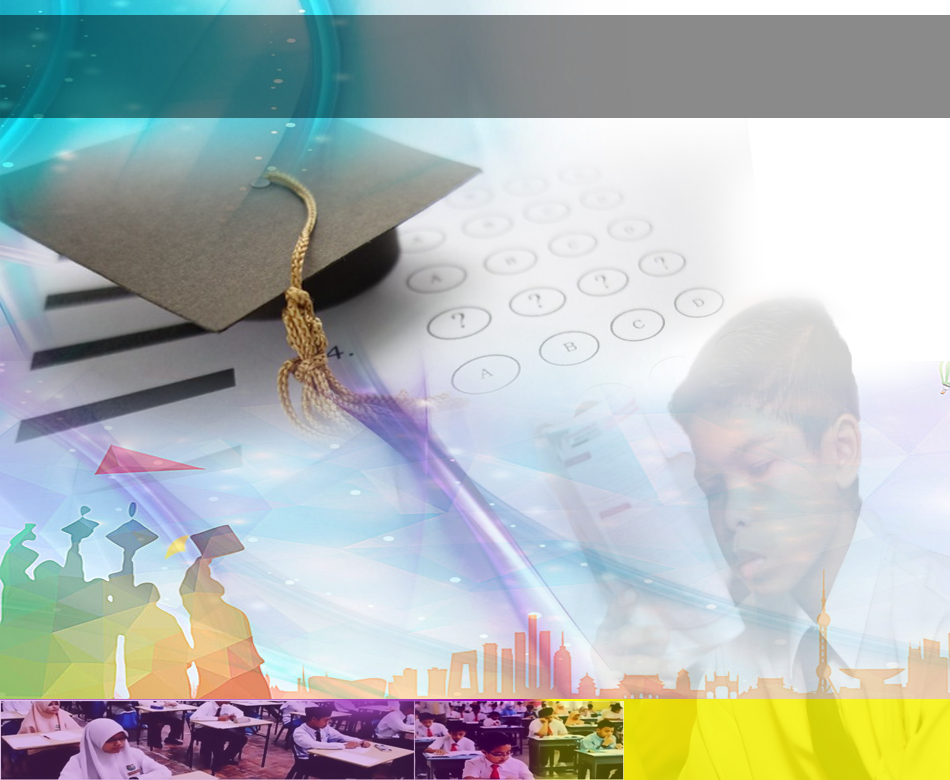 Melakukan persediaan yang sempurna
Tingkatkan keyakinan dan ketenangan
Persediaan awal
Kerja lebih teliti, sempurna, bersistematik dan menepati apa yang dirancang
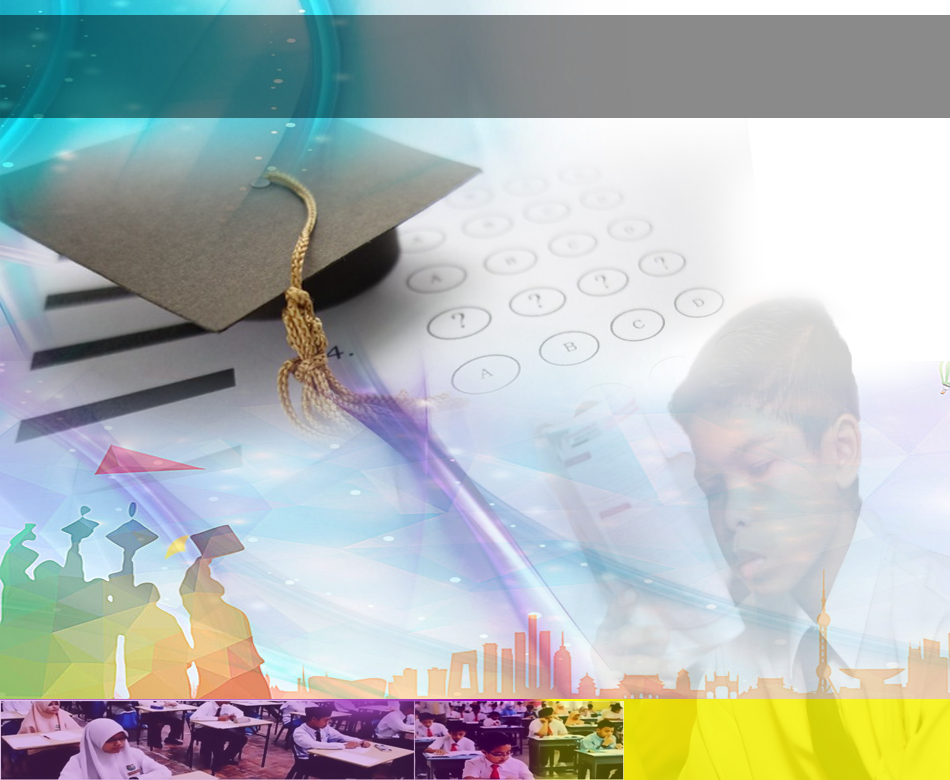 Kata-kata Saiyidina Umar ibnul Khattab r.a.
لاَ تُؤَجِّلْ عَمَلَ الْيَوْمَ إِلَى الْغَدِ.
“Jangan engkau menangguhkan pekerjaan hari ini kepada hari esok”.
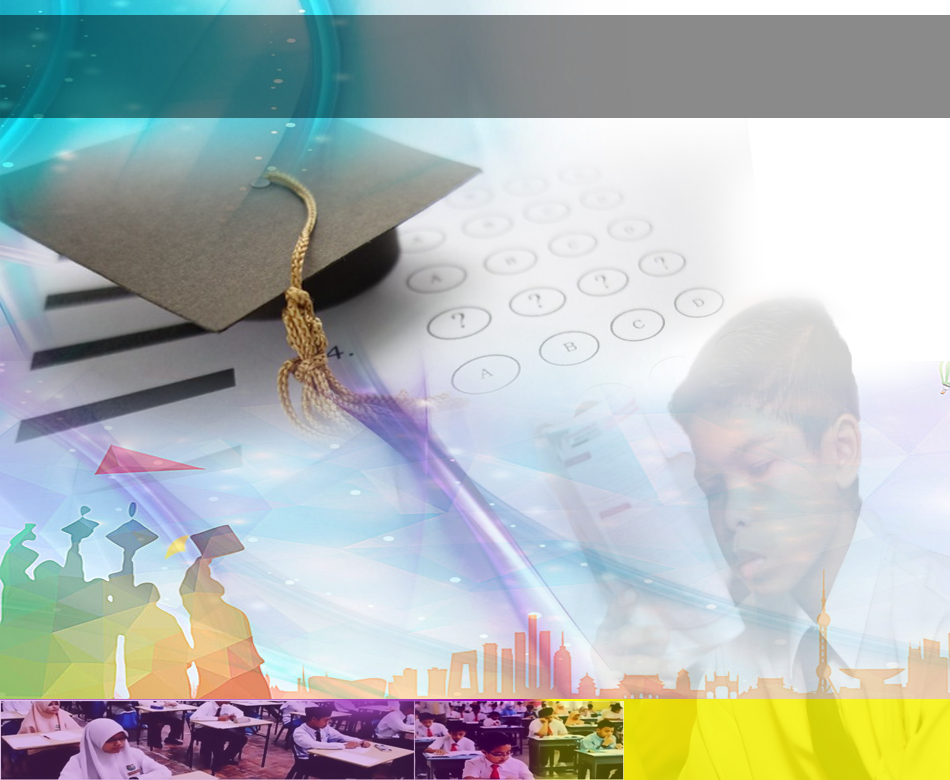 Perbanyakkan Doa disamping usaha
Firman Allah dalam 
Surah al-Insan, Ayat 30
وَمَا تَشَاءُونَ إِلَّا أَن يَشَاءَ اللَّهُ ۚ إِنَّ اللَّهَ كَانَ عَلِيمًا حَكِيمًا.
“Dan tiadalah kamu berkemahuan (melakukan sesuatu perkara) melainkan dengan cara yang dikehendaki Allah; Sesungguhnya Allah adalah Maha Mengetahui, lagi Maha Bijaksana (mengaturkan sebarang perkara yang dikehendaki-Nya)”.
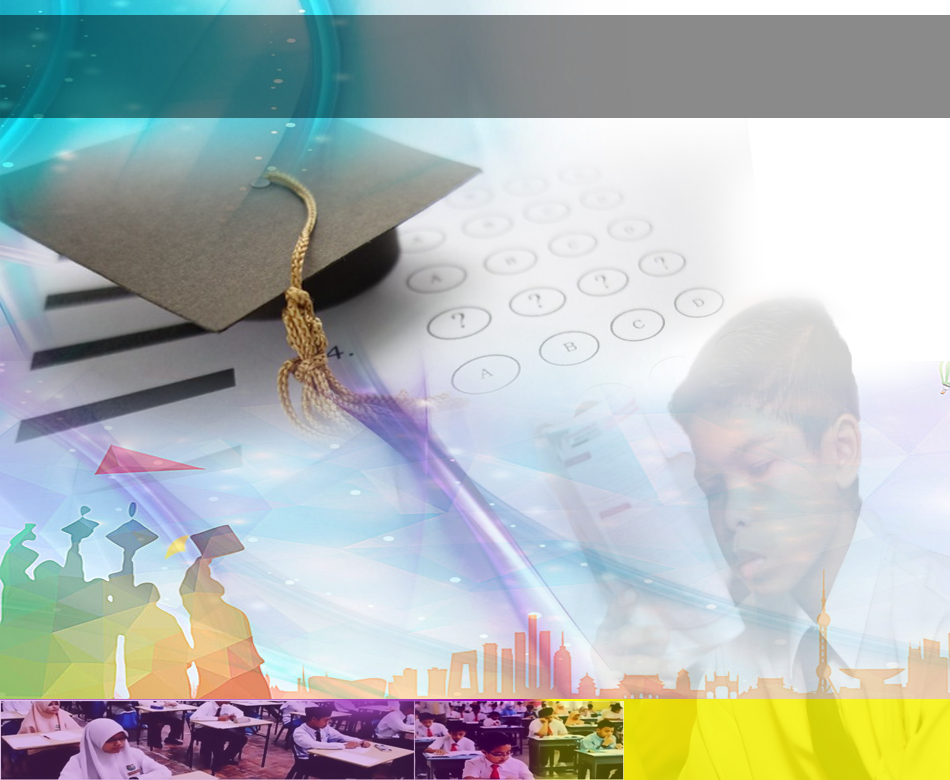 Peperiksaan Dunis VS Peperiksaan Akhirat
UPSR, PT3, SPM, naik pangkat dan lain-lain
Ketika Nazak, dan alam akhirat
Tiada Peluang ulang dan baiki
Peluang ulang dan baiki
Persediaan mengikut jadual
Kehadirannya tidak diketahui
Adakah kita telah bersedia menghadapi
peperiksaan akhirat?
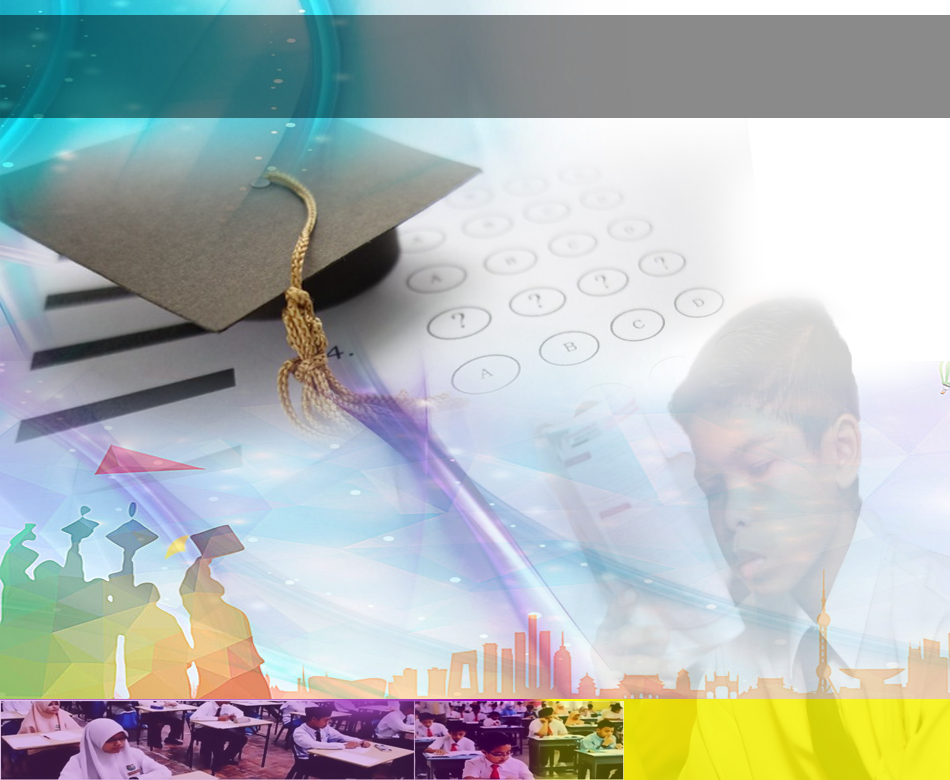 Perjalanan Alam Akhirat
Soalan 
Munkar Nakir dalam kubur
Perhimpunan di padang Mahsyar
Perhitungan dan timbangan amalan
Titian Sirat
Renungilah..setiap orang akan melalui perjalanan ini. 
Berusaha dan beramallah untuk dunia beserta akhirat
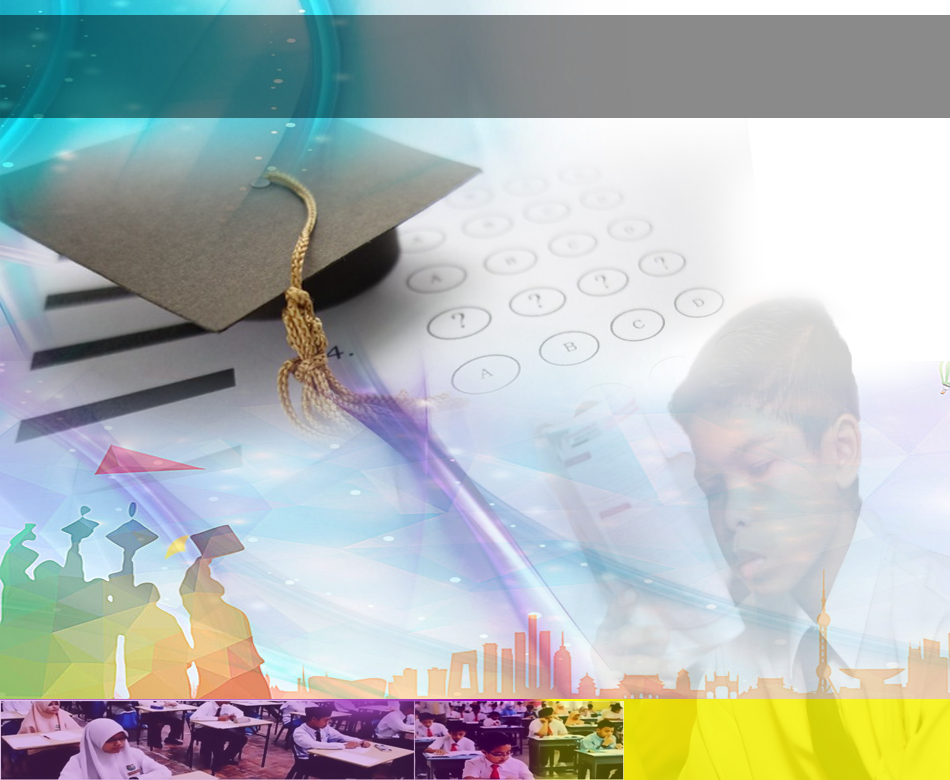 Sabda Rasulullah SAW
"الكَيِّس مَنْ دَانَ نَفْسَهُ، وَعَمِلَ لِما بَعْدَ الْموْتِ، وَالْعَاجِزُ مَنْ أَتْبَعَ نَفْسَه هَواهَا، وتمَنَّى عَلَى اللَّهِ“
 )رواه التِّرْمِذيُّ(.
“Orang yang bijak ialah orang yang bermuhasabah dirinya dan ia bekerja untuk selepas kematian. Orang yang lemah ialah orang yang membiarkan dirinya tunduk kepada hawa nafsunya sedang dia berangan-angan untuk mendapat ketenteraman daripada Allah”.
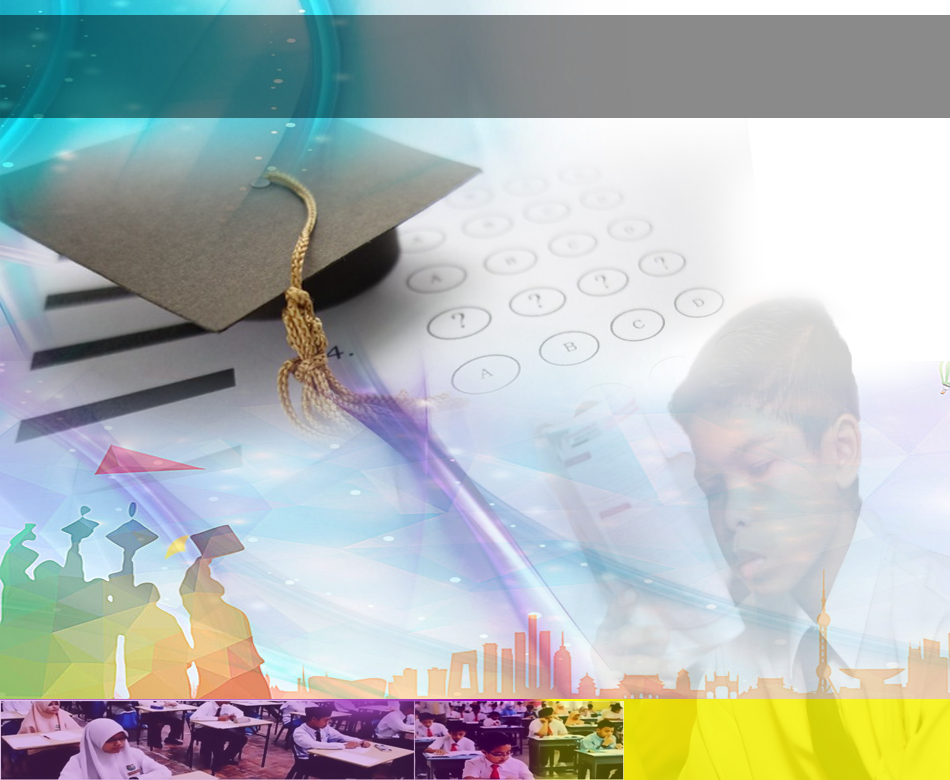 Sabda Rasulullah SAW
Anak Soleh, 
aset kepada ibu bapa
"إِذَا مَاتَ ابْنُ آدَمَ انْقَطَعَ عَمَلُهُ إِلَّا مِنْ ثَلَاثٍ: صَدَقَةٍ جَارِيَةٍ، أَوْ عِلْمٍ يُنْتَفَعُ بِهِ، أَوْ وَلَدٍ صَالِحٍ يَدْعُوْ لَهُ" 
(رواه مسلم)
“Apabila mati seseorang anak Adam terputuslah pahala amalnya kecuali tiga perkara, iaitu: sedekah jariah (waqaf) atau ilmu yang boleh diambil manfaat dengan dia atau anak soleh yang berdoa untuknya”.
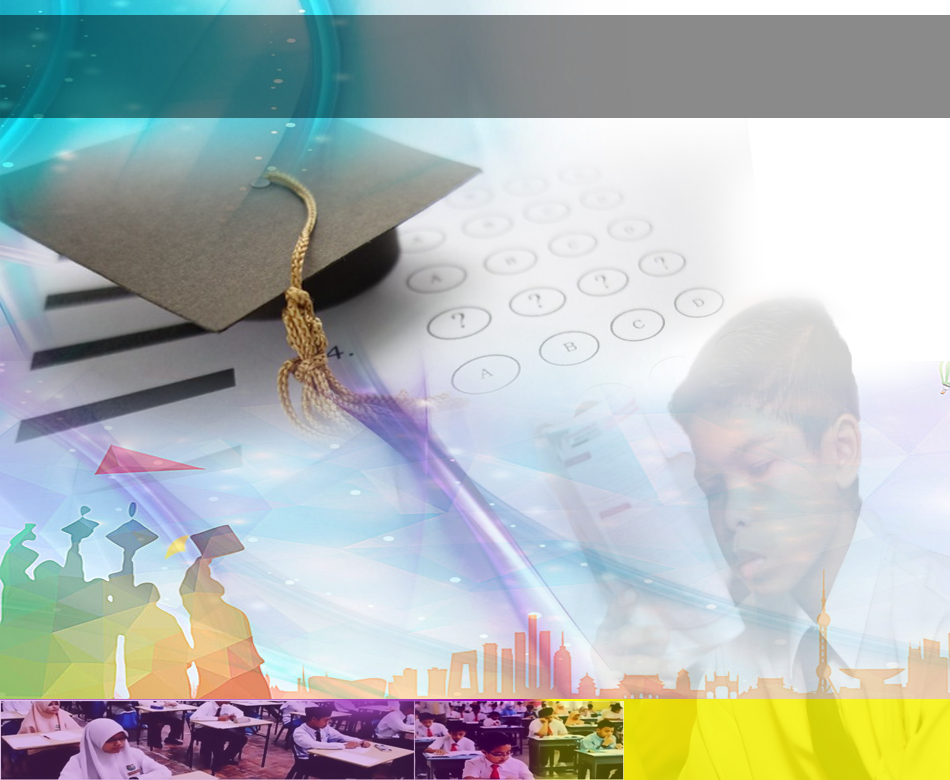 Firman Allah dalam 
Surah Ali Imran, Ayat 185:
Mengejar kejayaan 
dunia dan akhirat
كُلُّ نَفْسٍ ذَائِقَةُ الْمَوْتِ ۗ وَإِنَّمَا تُوَفَّوْنَ أُجُورَكُمْ يَوْمَ الْقِيَامَةِ ۖ فَمَن زُحْزِحَ عَنِ النَّارِ وَأُدْخِلَ الْجَنَّةَ فَقَدْ فَازَ ۗ وَمَا الْحَيَاةُ الدُّنْيَا إِلَّا مَتَاعُ الْغُرُورِ
“Tiap-tiap yang bernyawa akan merasai mati, dan bahawasanya pada hari kiamat sahajalah akan disempurnakan balasan kamu. ketika itu sesiapa yang dijauhkan dari neraka dan dimasukkan ke syurga maka sesungguhnya ia telah berjaya. dan (ingatlah bahawa) kehidupan di dunia ini (meliputi segala kemewahannya dan pangkat kebesarannya) tidak lain hanyalah kesenangan bagi orang-orang yang terpedaya”.
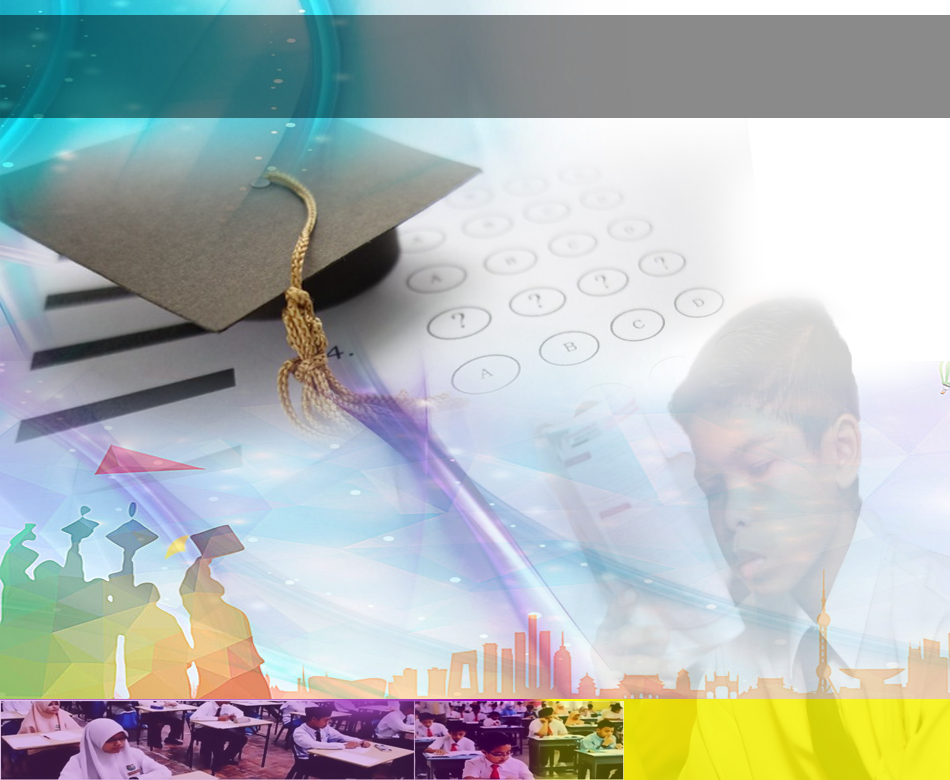 Persediaan Menghadapi 
Peperiksaan Akhirat
Memiliki ilmu agama secukupnya serta beramal dengannya.
1
Berusaha meningkatkan ketaatan dan ketakwaan kepada Allah s.w.t
2
Memberi didikan agama secukupnya kepada anak-anak supaya mereka menjadi anak-anak yang soleh
3
Berusaha melaksanakan amal ibadah dan kebajikan sebanyak yang mampu
4
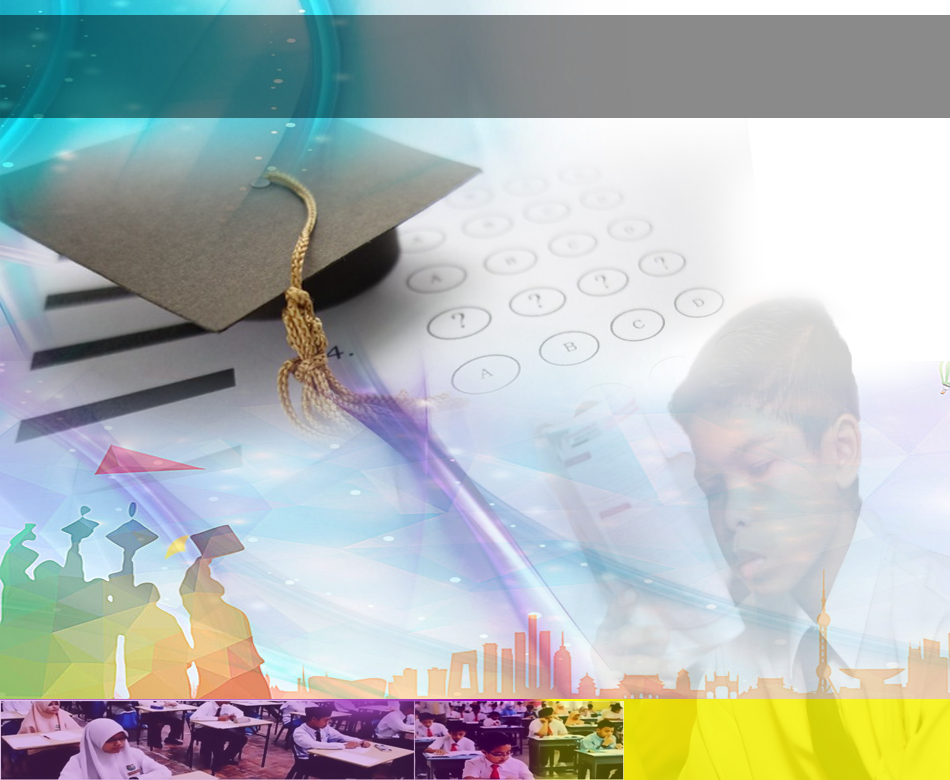 Firman Allah dalam 
Surah An Najm, Ayat 39-43:
وَأَن لَّيْسَ لِلْإِنسَانِ إِلَّا مَا سَعَىٰ . وَأَنَّ سَعْيَهُ سَوْفَ يُرَىٰ . ثُمَّ يُجْزَاهُ الْجَزَاءَ الْأَوْفَىٰ . وَأَنَّ إِلَىٰ رَبِّكَ الْمُنتَهَىٰ . وَأَنَّهُ هُوَ أَضْحَكَ وَأَبْكَىٰ .
" Dan bahawa sesungguhnya tidak ada (balasan) bagi seseorang melainkan (balasan) apa yang diusahakannya; Dan bahawa sesungguhnya usahanya itu akan diperlihatkan (kepadanya, pada hari kiamat kelak); Kemudian usahanya itu akan dibalas dengan balasan yang amat sempurna; Dan bahawa sesungguhnya kepada hukum Tuhanmulah kesudahan (segala perkara); Dan bahawa sesungguhnya, Dialah Yang menyebabkan (seseorang itu bergembira) tertawa, dan menyebabkan (seseorang itu berdukacita) menangis”.
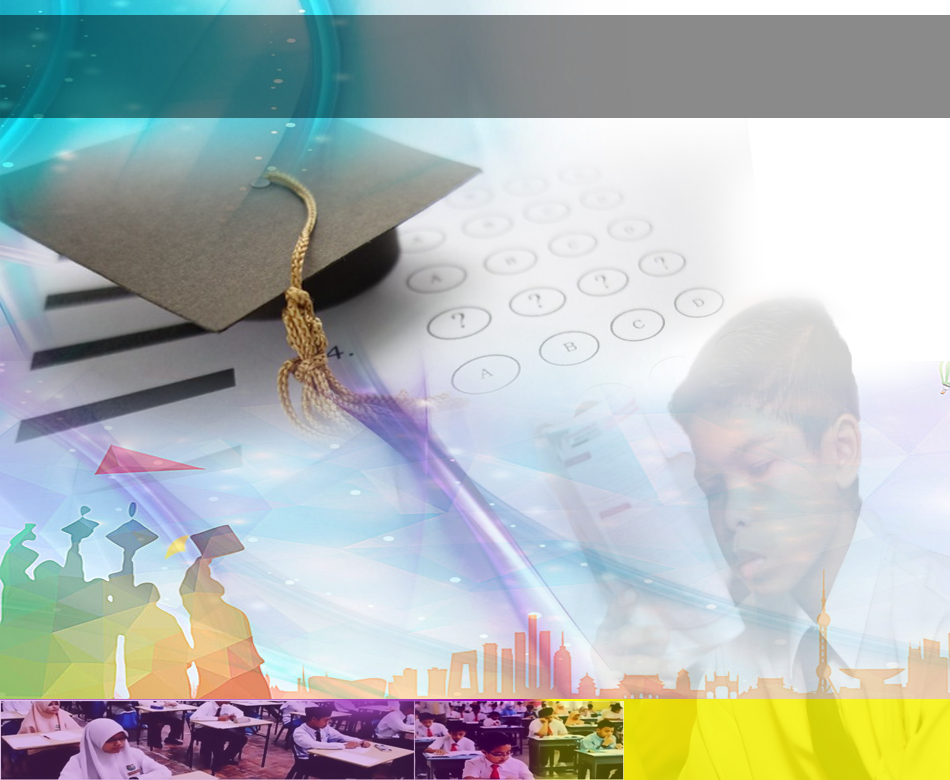 بَارَكَ اللهُ لِيْ وَلَكُمْ بِالْقُرْآنِ الْعَظِيْمِ وَنَفَعَنِي وَإِيَّاكُمْ بِمَا فِيْهِ مِنَ الأيَاتِ وَالذِّكْرِ الْحَكِيْمِ وَتَقَبَّلَ مِنِّي وَمِنْكُمْ تِلاوَتَهُ إِنَّهُ هُوَ السَّمِيعُ الْعَلِيْمُ. أَقُوْلُ قَوْلِيْ هَذَا وَأَسْتَغْفِرُ اللهَ الْعَظِيْمَ لِيْ وَلَكُمْ وَلِسَائِرِ الْمُسْلِمِيْنَ وَالْمُسْلِمَاتِ وَالْمُؤْمِنِيْنَ وَالْمُؤْمِنَاتِ الأَحْيَاءِ مِنْهُمْ وَالأَمْوَاتِ، فَاسْتَغْفِرُوْهُ، 
إِنَّهُ هُوَ الْغَفُوْرُ الرَّحِيْمُ.
Doa Antara Dua Khutbah
Aamiin Ya Rabbal Aalamin..
Tuhan Yang Memperkenankan Doa Orang-orang Yang Taat, Berilah Taufik Kepada Kami 
Di Dalam Mentaatimu, Ampunilah Kepada 
Mereka Yang 
Memohon Keampunan.
Aamiin
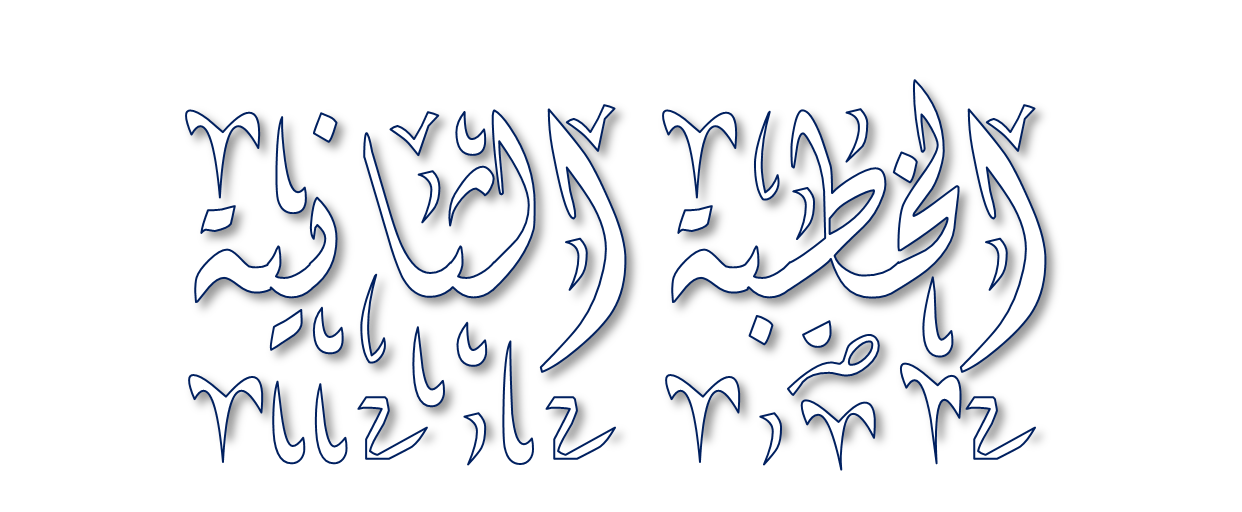 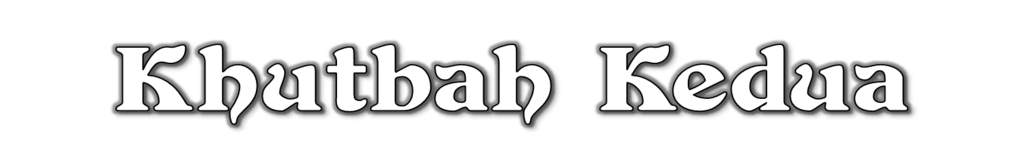 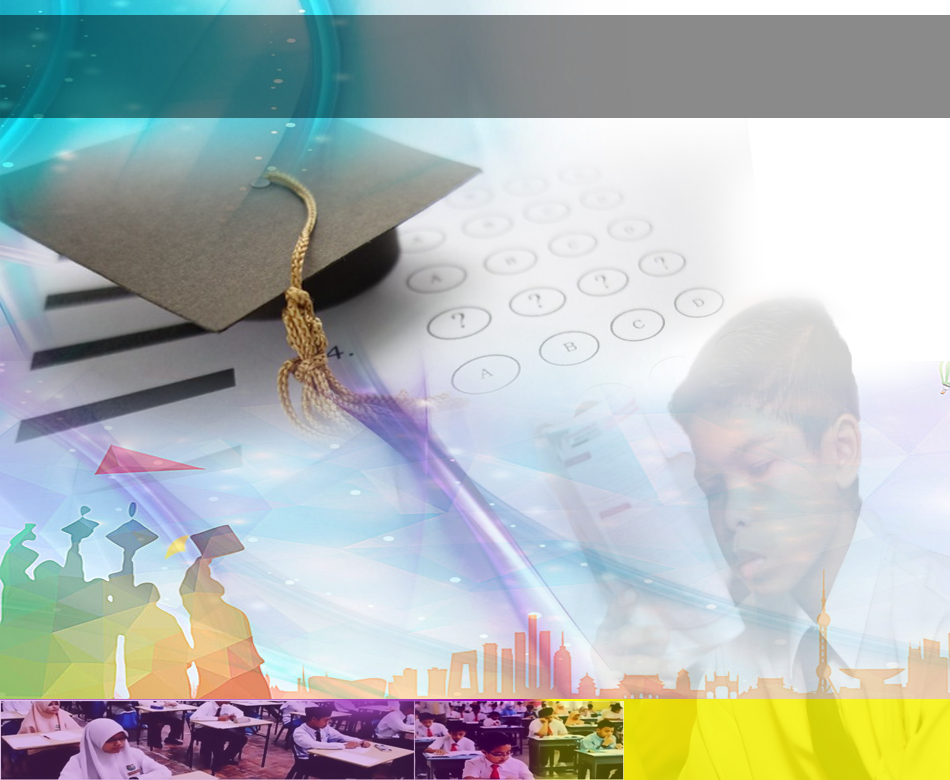 Pujian Kepada Allah S.W.T.
الْحَمْدُ لِلَّهِ
Segala puji-pujian hanya bagi 
Allah S.W.T.
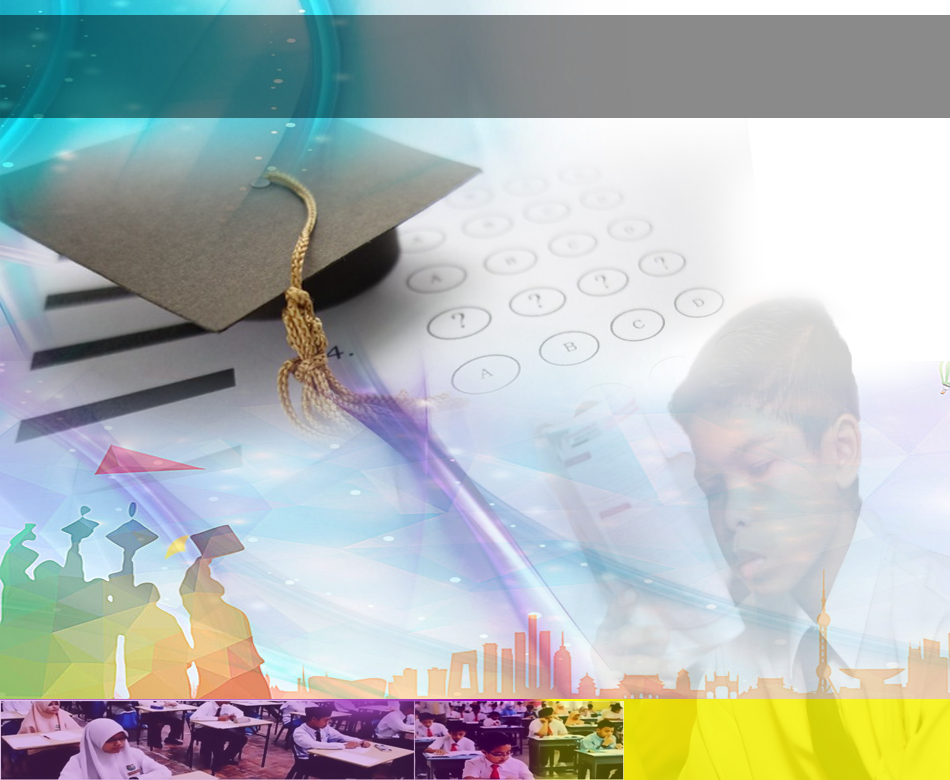 Syahadah
أَشْهَدُ أَن لاَّ إِلَهَ إِلاَّ اللهُ وَحْدَهُ لاَ سَريكَ لَه، 
وَأَشْهَدُ أَنَّ مُحَمَّدًا عَبْدُهُ وَرَسُوْلُهُ
Dan aku bersaksi  bahawa sesungguhnya tiada tuhan melainkan Allah Yang Maha Esa, dan aku bersaksi bahawa junjungan kami nabi Muhammad S.A.W adalah hambaNya dan rasulNya.
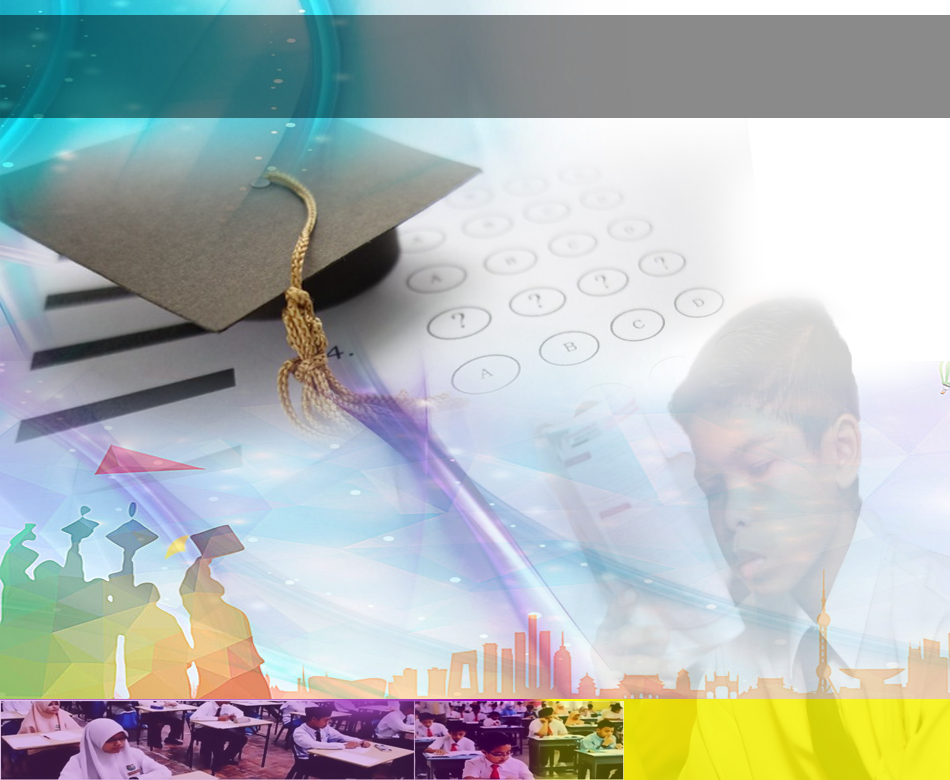 Selawat Ke Atas 
Nabi Muhammad S.A.W
اللَّهُمَّ صَلِّ وَسَلِّمْ وَبَارِكْ عَلَى سَيِّدِنَا مُحَمَّدٍ، 
وَعَلَى آلِهِ وَأَصْحَابِهِ وَأَتْبَاعِهِ إِلَى يَوْمِ الدِّيْنِ.
Ya Allah, cucurilah rahmat dan sejahtera ke atas junjungan kami Nabi Muhammad S.A.W dan keluarganya serta para sahabatnya  dan pengikut Baginda sehingga hari pembalasan.
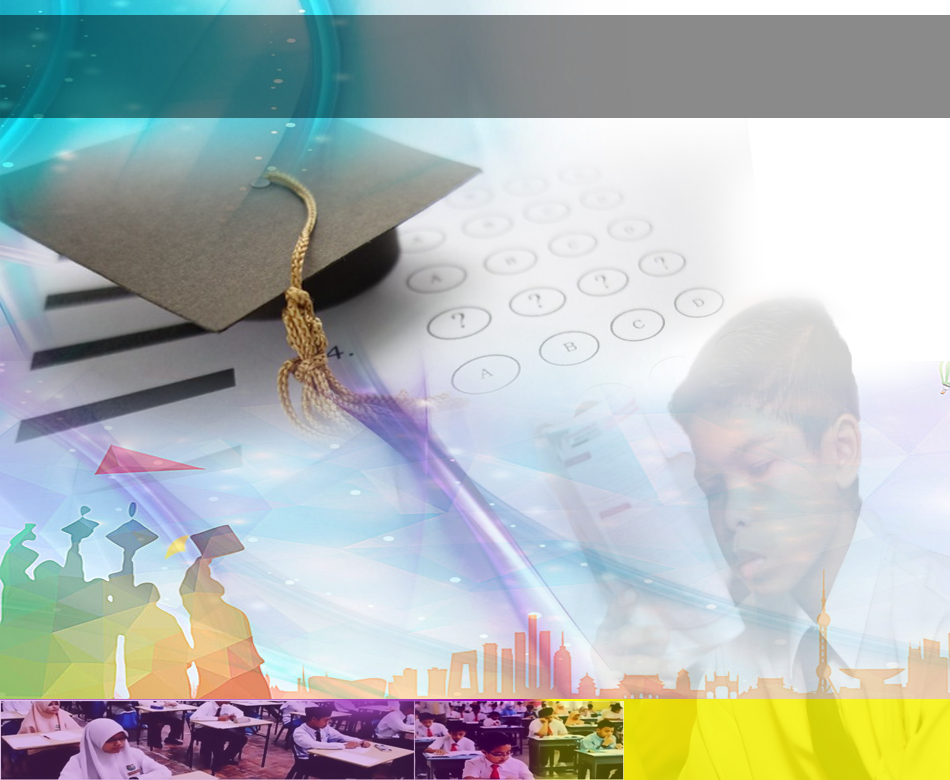 Pesanan Takwa
اتَّقُوا اللهَ، أُوْصِيْكُمْ وَنَفْسِيْ بِتَقْوَى اللهِ 
وَطَاعَتِهِ لَعَلَّكُمْ تُفْلِحُوْنَ.
Bertakwalah kepada Allah dan taatlah kepadanya supaya kamu berjaya.
Seruan
Mengenang jasa rasul kesayangan, nabi Muhammad SAW  yang berjuang membawa ajaran Islam. Selawat dan salam kepada Rasulullah s.a.w.
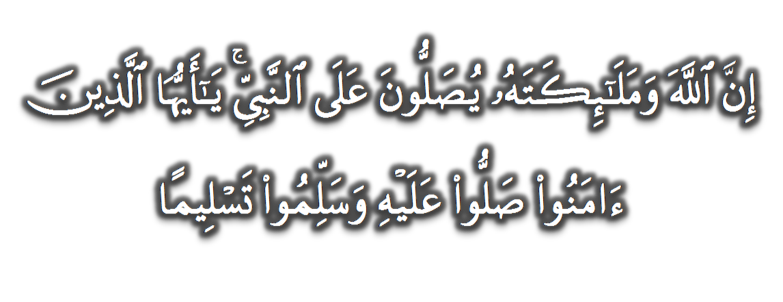 (Surah Al-Ahzab : Ayat 56)
“Sesungguhnya Allah Taala Dan Para MalaikatNya Sentiasa Berselawat Ke Atas Nabi (Muhammad).
Wahai Orang-orang Beriman! Berselawatlah Kamu 
Ke Atasnya Serta Ucapkanlah Salam Sejahtera Dengan Penghormatan Ke Atasnya Dengan Sepenuhnya”.
Selawat
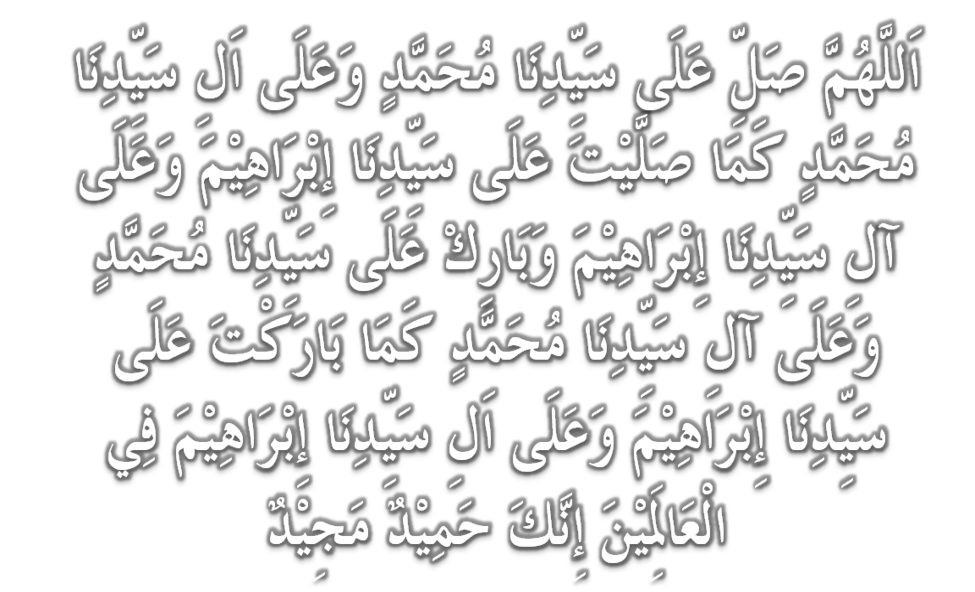 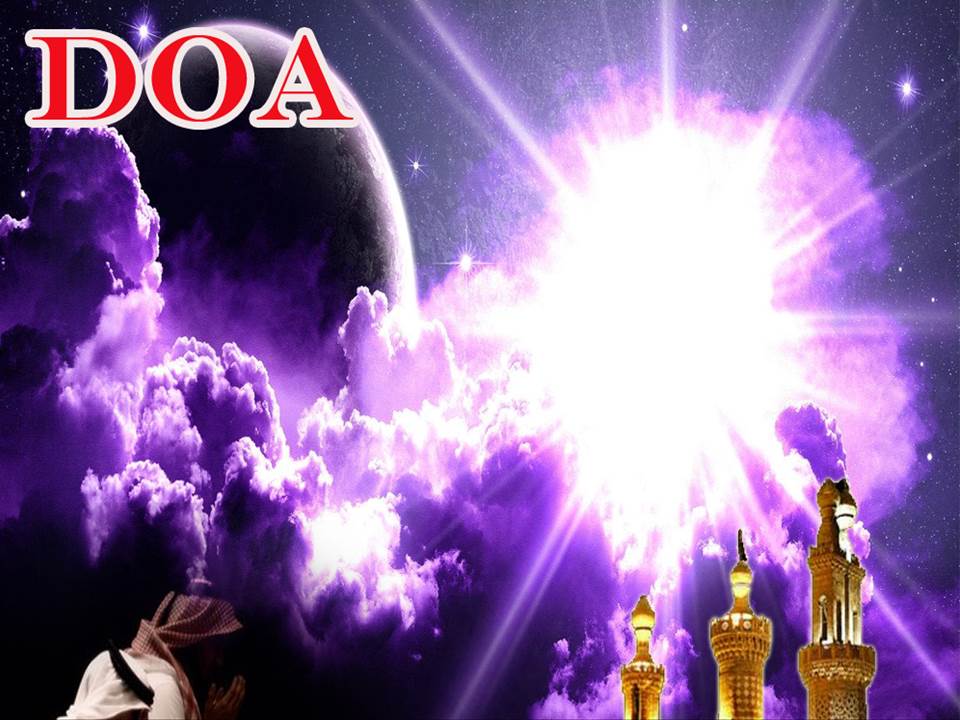 وَارْضَ اللَّهُمَّ عَنِ الْخُلَفَاءِ الرَّاشِدِيْنَ الْمَهْدِيِّيْنَ، سَادَتِنَا أَبِيْ بَكْرٍ وَعُمَرَ وَعُثْمَانَ وَعَلِيّ، وَعَنْ بَقِيَّةِ الصَّحَابَةِ أَجْمَعِيْنَ، وَعَنِ التَّابِعيْنَ وَتَابِعِى التَّابِعِيْنَ بِإِحْسَانٍ إِلَى يَوْمِ الدِّيْن.
Dan berilah keredhaan ke atas Khalifah 
ar-rasyidin, Abu Bakar, Omar, Uthman dan Ali, dan seluruh sahabat-sahabatnya serta pengikut- pengikut Baginda hingga hari pembalasan.
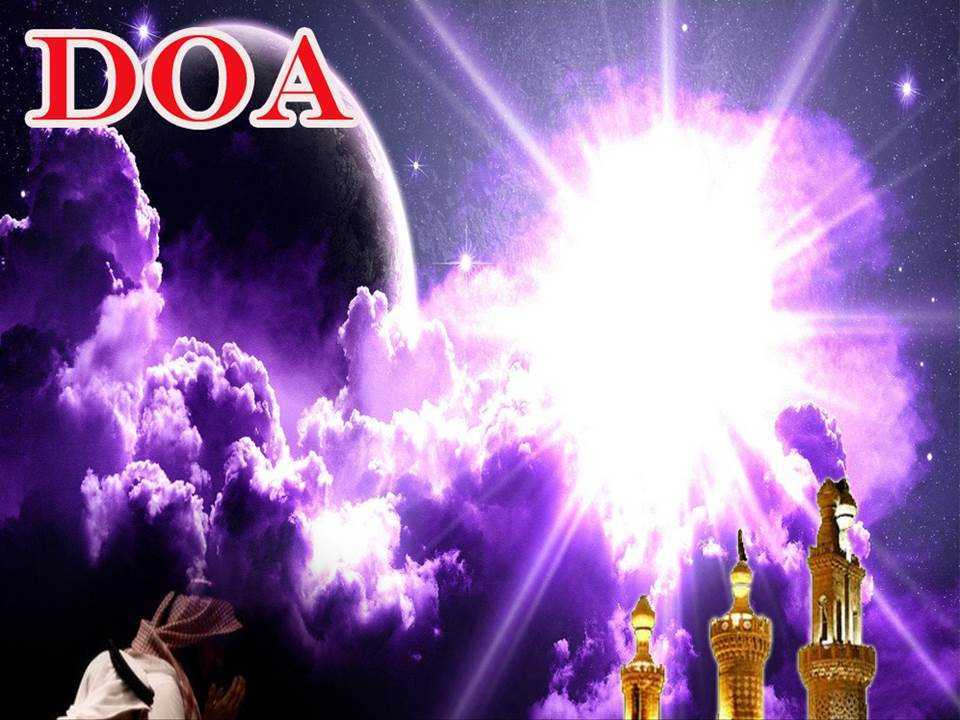 اللَّهُمَّ اغْفِرْ لِلْمُسْلِمِيْنَ وَالْمُسْلِمَاتِ، وَالْمُؤْمِنِيْنَ وَالْمُؤْمِنَاتِ، الأَحْيَاءِ مِنْهُمْ وَالأَمْوَات، 
إِنَّكَ سَمِيْعٌ قَرِيْبٌ مُجِيْبُ الدَّعَوَات.
Ya Allah, Ampunkanlah Dosa Golongan Muslimin Dan Muslimat, Mu’minin Dan Mu’minaat, samada yang  masih hidup atau yang telah mati. Sesungguhnya Engkau Maha Mendengar dan Maha Memakbulkan segala permintaan.
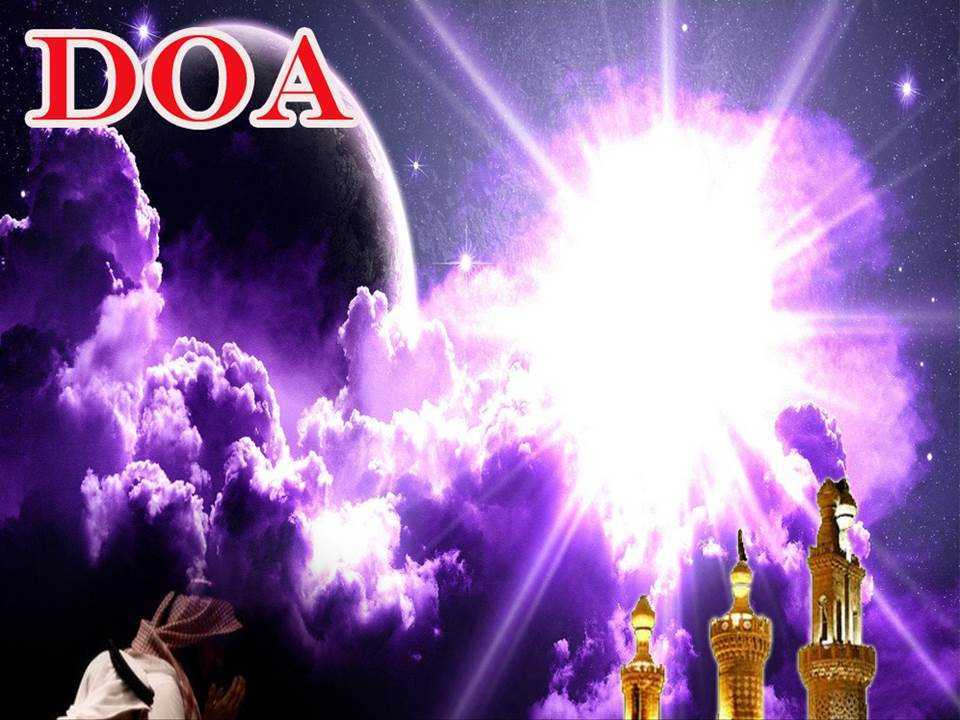 اللَّهُمَّ أَلِّفْ بَيْنَ قُلُوْبِنَا، وَأَصْلِحْ ذَاتَ بَيْنِنَا، وَاجْعَلْنَا مِنَ الرَّاشِدِيْن. اللَّهُمَّ أَحْسِنْ عَاقِبَتَنَا فِى الأُمُوْرِ كُلِّهَا، وَأَجِرْنَا مِنْ خِزْيِ الدُّنْيَا وَعَذَابِ الأَخِرَة، يَا رَبَّ الْعَالَمِيْن.
Ya Allah, lembutkanlah hati-hati kami.. perbaikilah hubungan antara kami. Dan jadilah kami golongan yang mendapat bimbingan daripadaMu. 
Ya Allah.. Perelokkan kesudahan kami dalam segala hal semuanya, dan lindungilah kami daripada kehinaan di dunia dan di akhirat. 
Wahai Tuhan sekalian alam..
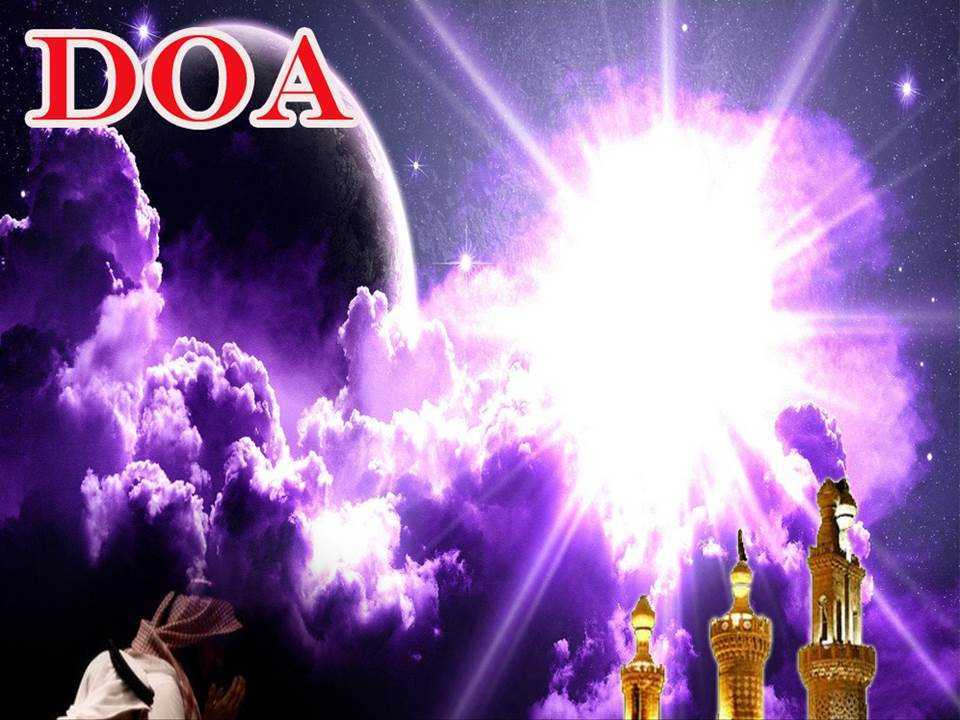 اللَّهُمَّ أَعِزَّ الْإِسْلَامَ وَالْمُسْلِمِيْنَ، وَأَذِلَّ الشِّرْكَ وَالْمُشْرِكِيْنَ، وَدَمِّرْ أَعْدَاءَكَ أَعْدَاءَ الدِّيْن وَانْصُرْ عِبَادَكَ الْمُؤْمِنِيْن.
Ya Allah! Daulatkan Islam dan muliakan orang Islam dan hinakanlah kesyirikan dan orang Musyrik, dan hancurkanlah musuh-musuh Islam dan berilah kemenangan kepada hamba-Mu.
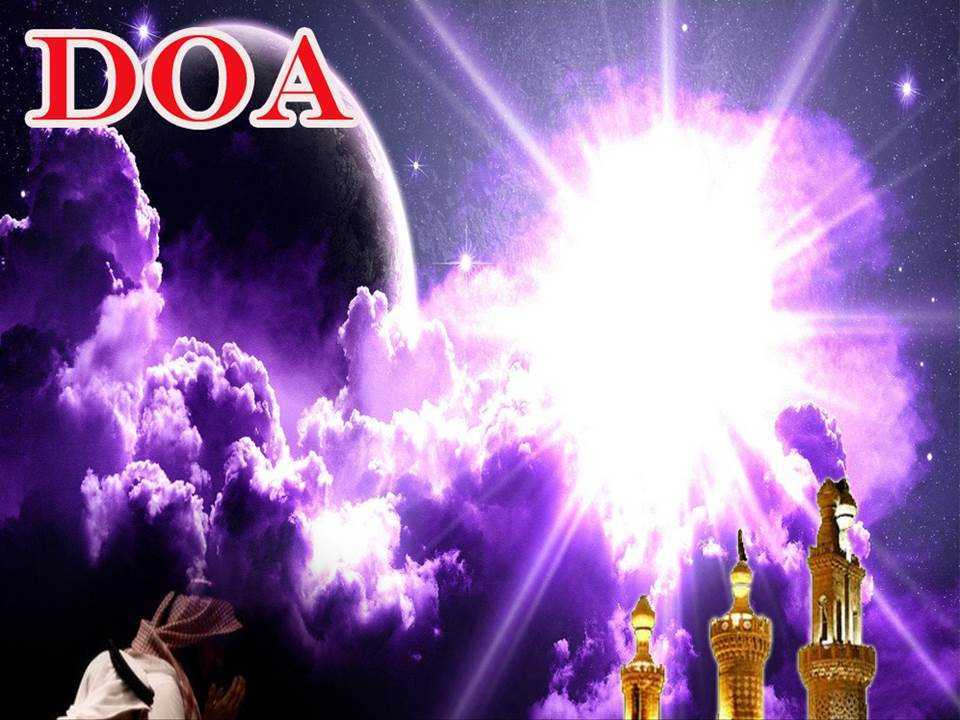 اللَّهُمَّ أَصْلِحْ لَنَا دِيْنَنَا الَّذِيْ هُوَ عِصْمَةُ أَمْرِنَا، وَأَصْلِحْ لَنَا دُنْيَانَا الَّتِيْ فِيْهَا مَعَاشُنَا، وَأَصْلِحْ لَنَا أَخِرَتَنَا الَّتِيْ فِيْهَا مَعَادُنَا، وَاجْعَلِ الْحَيَاةَ زِيَادَةً لَنَا فِيْ كُلِّ خَيْرٍ، وَاجْعَلِ الْمَوْتَ رَاحَةً لَنَا مِنْ كُلِّ شَرٍّ.
Ya Allah! Perbaikilah bagi kami agama kami kerana ia penjaga urusan kami, perbaikilah bagi kami dunia kami kerana didalamnya tempat kehidupan kami, perbaikilah bagi kami akhirat kami kerana ia tempat kembali kami, jadikanlah kehidupan sebagai kebaikan bagi kami dan jadikanlah kematian sebagai kerehatan kami daripada segala kejahatan.
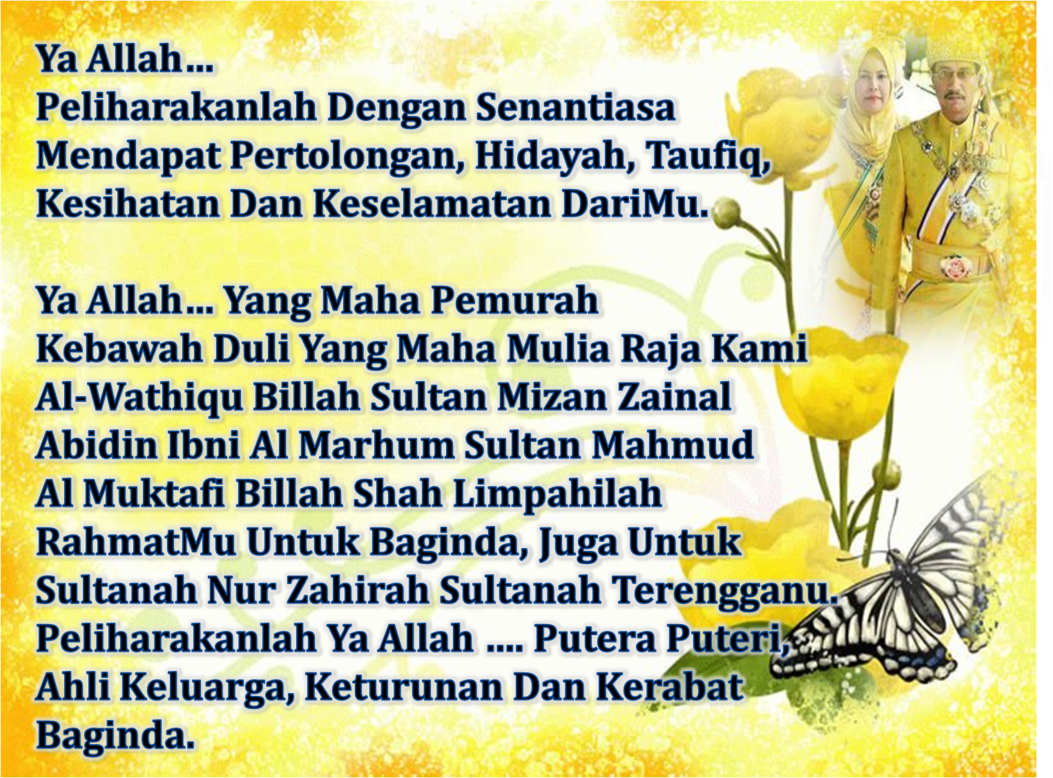 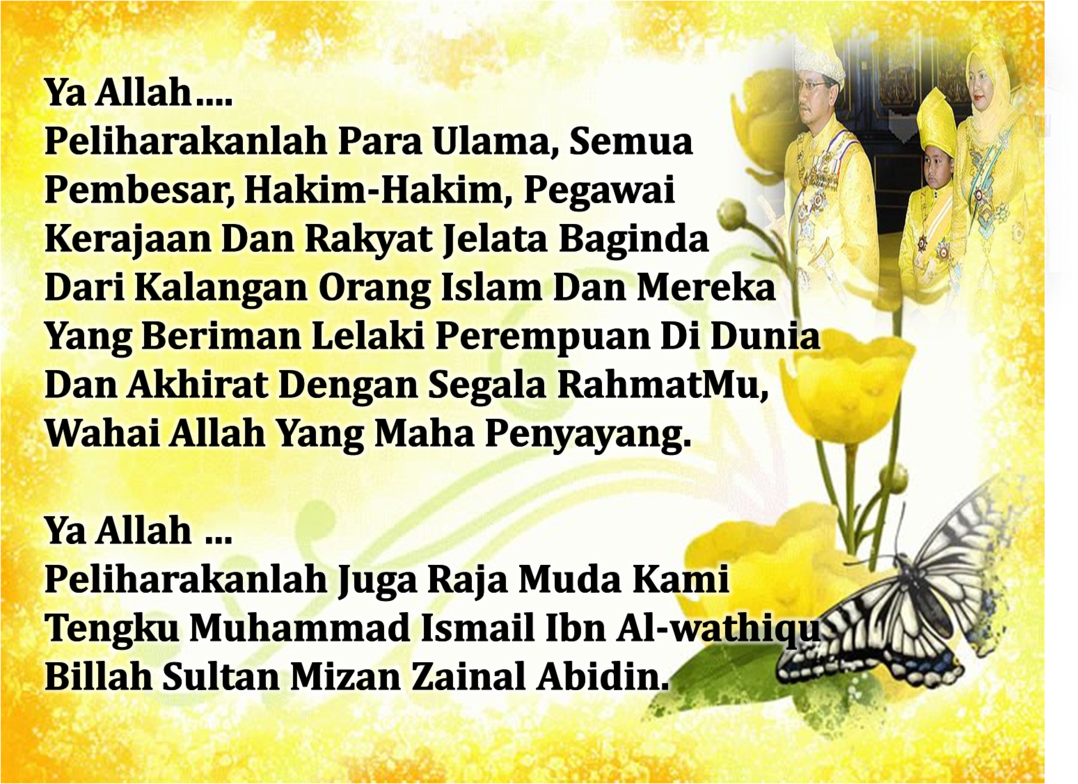 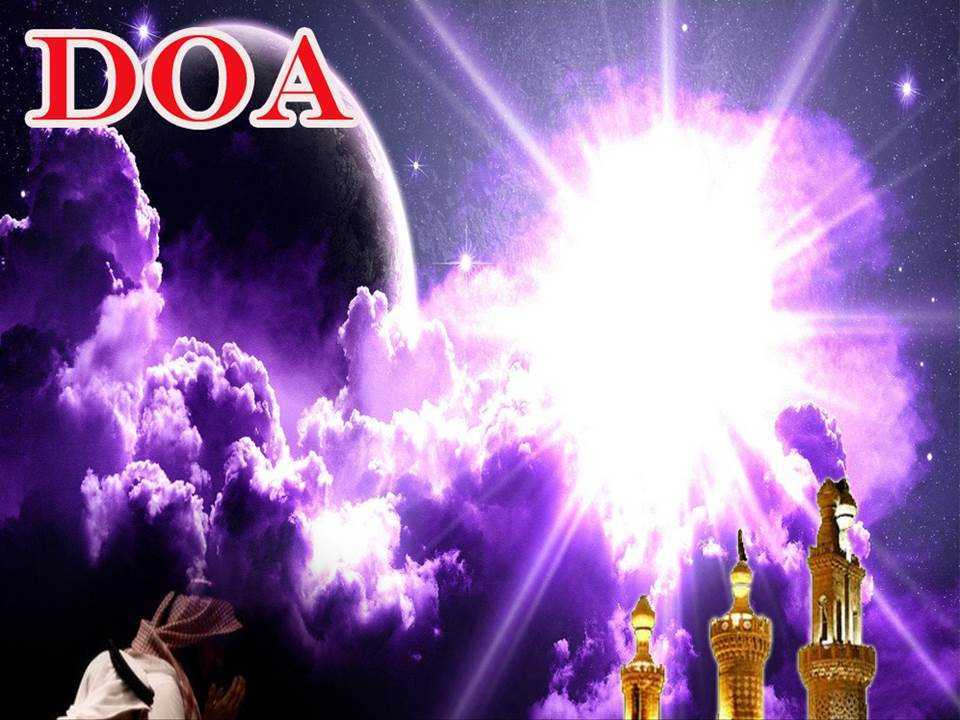 رَبَّنَا آتِنَا فِي الدُّنْيَا حَسَنَةً وَفِي الآخِرَةِ حَسَنَةً  وَقِنَا عَذَابَ النَّارِ. وَصَلَّى اللهُ عَلىَ سَيِّدِنَا مُحَمَّدٍ وَعَلىَ آلِهِ وَصَحْبِهِ وَسَلَّمْ. وَالْحَمْدُ للهِ رَبِّ الْعَالَمِيْنَ.
Ya Allah… 
Kurniakanlah Kepada Kami Kebaikan Di Dunia Dan Kebaikan Di Akhirat Serta Hindarilah Kami Dari Seksaan Neraka.
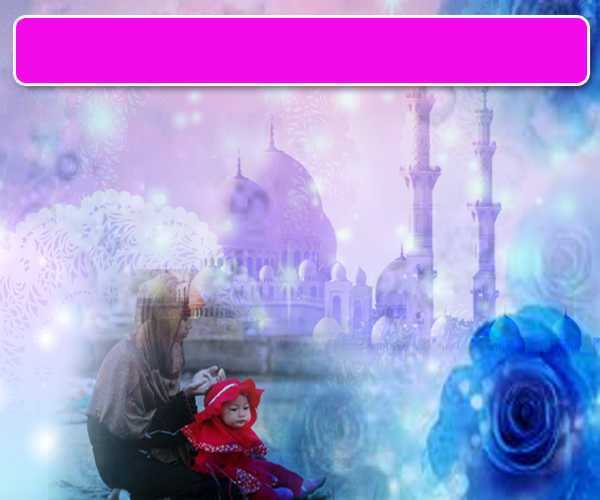 Wahai Hamba-hamba Allah….
Sesungguhnya ALLAH  menyuruh berlaku adil, dan berbuat kebaikan, serta memberi bantuan kepada kaum kerabat dan melarang daripada melakukan perbuatan-perbuatan keji dan mungkar serta kezaliman. Ia mengajar kamu (dengan suruhan dan larangannya  ini) supaya kamu mengambil peringatan mematuhinya.
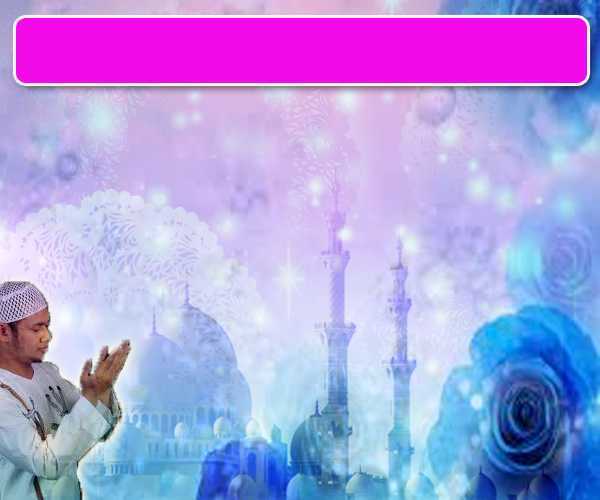 Maka Ingatlah Allah Yang Maha Agung
Nescaya Dia Akan Mengingatimu 
Dan Bersyukurlah Di Atas Nikmat-nikmatNya Nescaya Dia Akan Menambahkan Lagi Nikmat Itu Kepadamu, dan Pohonlah 
Dari Kelebihannya, Nescaya Akan Diberikannya  Kepadamu. Dan Sesungguhnya Mengingati Allah Itu Lebih Besar (Faedah Dan Kesannya) Dan (Ingatlah) Allah Mengetahui Apa  Yang Kamu Kerjakan.
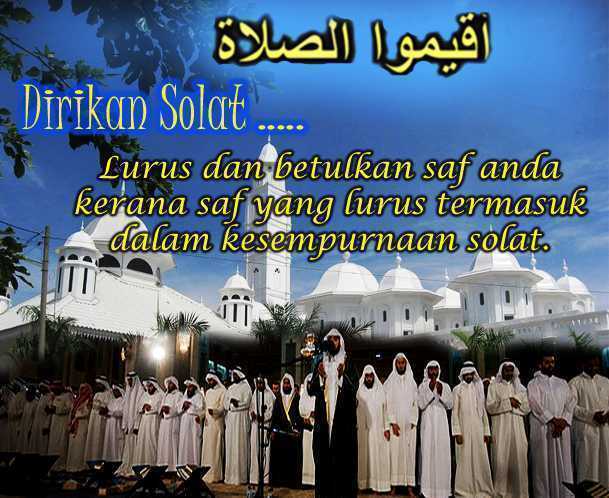 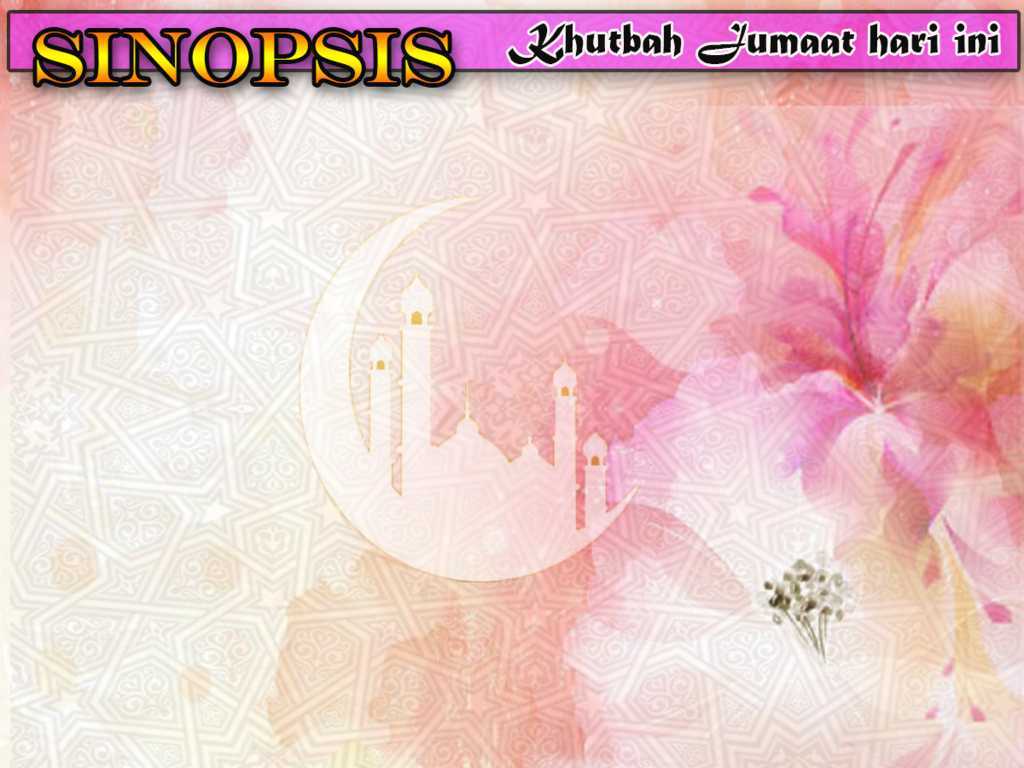 INTISARI KHUTBAH JUMAAT PADA 21/09/2018
TAJUK: PERSEDIAAN MENGHADAPI PEPERIKSAAN

MUSIM PEPERIKSAAN AKHIR SEDANG MENJELANG. SELAIN PELAJAR, PARA GURU DAN IBUBAPA SEDANG BERUSAHA DI PERINGKAT AKHIR TERMASUK DENGAN BERDOA KEPADA ALLAH. SEMUANYA MENGHARAPKAN ANAK-ANAK DAN PARA PELAJAR MENGHADAPI PEPERIKSAAN DENGAN PENUH YAKIN SERTA MENCAPAI KEJAYAAN CEMERLANG.

SUASANA YANG SEDANG BERLAKU KINI BOLEH JUGA DIAMBIL IKTIBAR BAHAWA PERSEDIAAN LEBIH AWAL MENJADI PRA SYARAT TERPENTING MENGHADAPI DAN MENANGANI SEBARANG UJIAN YANG MENDEPANI. TANPA PERSEDIAAN AWAL ATAU MENANGGUHKANNYA, BOLEH MENYEBABKAN SUASANA YANG MENGGELABAH DAN HILANG FOKUS KETIKA HADAPI UJIAN.

SELAIN DARIPADA USAHA DAN DOA UNTUK ANAK-ANAK, SITUASI BEGINI SEWAJARNYA MENGINSAFKAN KITA DAN MEMBUAT PERSEDIAAN AWAL MENGHADAPI AJAL YANG KETIBAANNYA TIDAK DAPAT DIRAMAL. KERANA SELEPAS KEMATIAN, TERBENTANG DEWAN BARZAKH DAN MAHSYAR YANG MENUNGGU BERBAGAI UJIAN DAN SOALAN YANG MENENTUKAN NASIB BAHAGIA ATAU DERITA.

MAKA, SELAIN DARIPADA USAHA DAN DOA UNTUK KEJAYAAN ANAK-ANAK DALAM PEPERIKSAAN, KITA TETAP TERUS BERUSAHA DAN BERDOA BAGI MENGHADAPI UJIAN SEBENAR DENGAN:
	i.  MENINGKATKAN ILMU, KETAKWAAN DAN AMALAN SOLEH TERMASUK  	BERSEDEKAH DAN BERWAKAF.
	ii.  MENDIDIK ANAK-ANAK SUPAYA MENJADI ANAK  SOLEH YANG SENTIASA 	MENGENANGKAN 	KITA DALAM DOA MEREKA.